Види та фунуції Змі
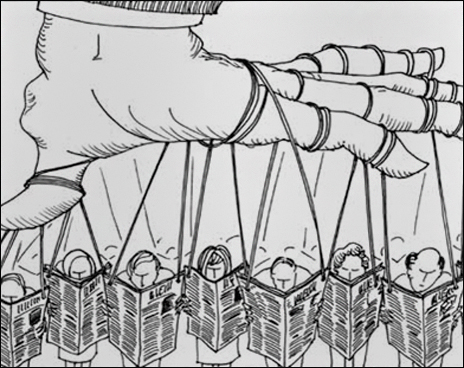 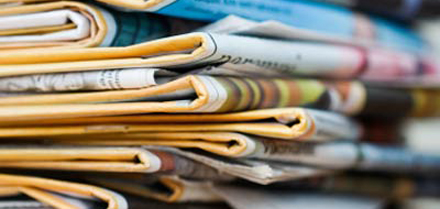 Що таке ЗМІ?
ЗМІ – «четверта влада», яка інформує, розважає та формує.
Форми розповсюдження інформації , спрямовані на охоплення необмеженого кола осіб, соціальних груп та організацій з метою оперативного інформування їх про події, явища в світі.
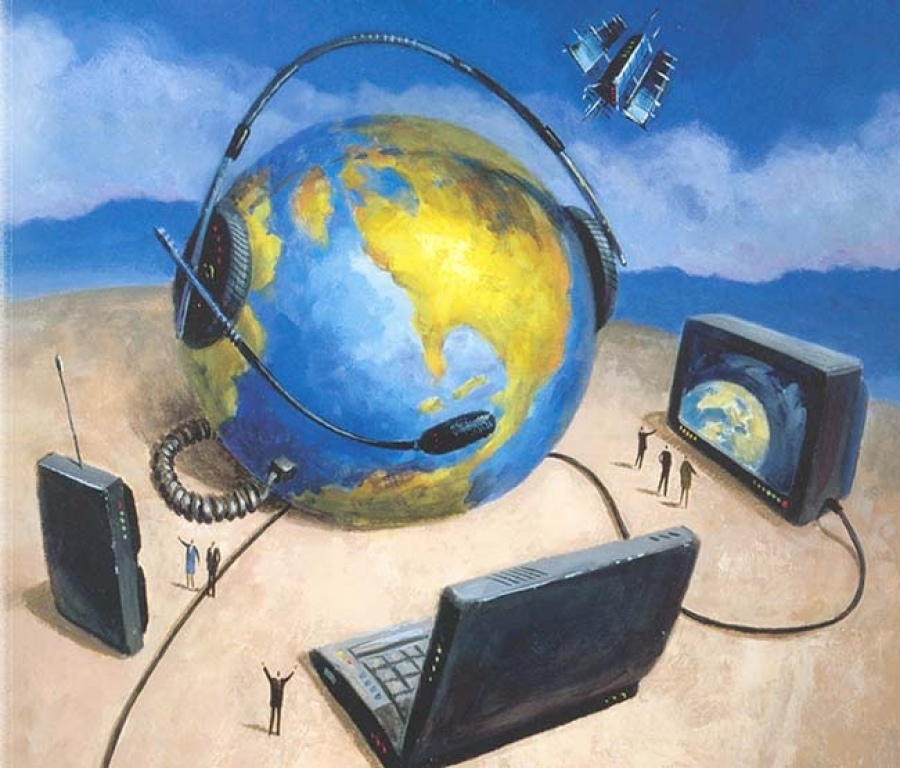 ЗМІ- це не тільки 
засоби оперативного
повідомлення
інформації в 
різні куточки 
світу, це найбільш 
ефективний спосіб 
впливу на свідомість 
та емоції людей.
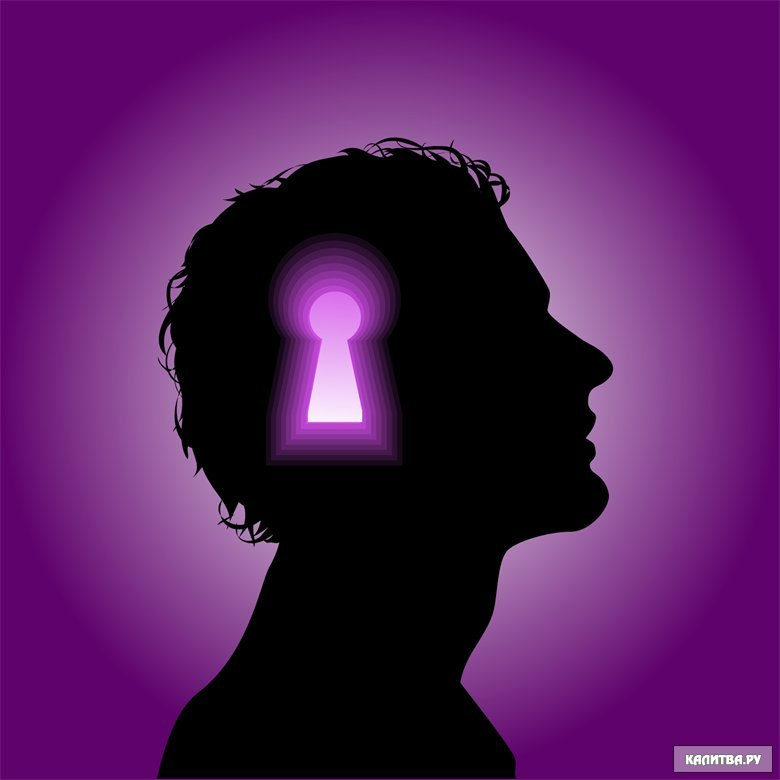 Види ЗМІ
Друковані засоби масової інформації – преса ( газети, журнали, бюлетені, тощо), які мають постійну назву, нумерацію й періодично виходять у світ;
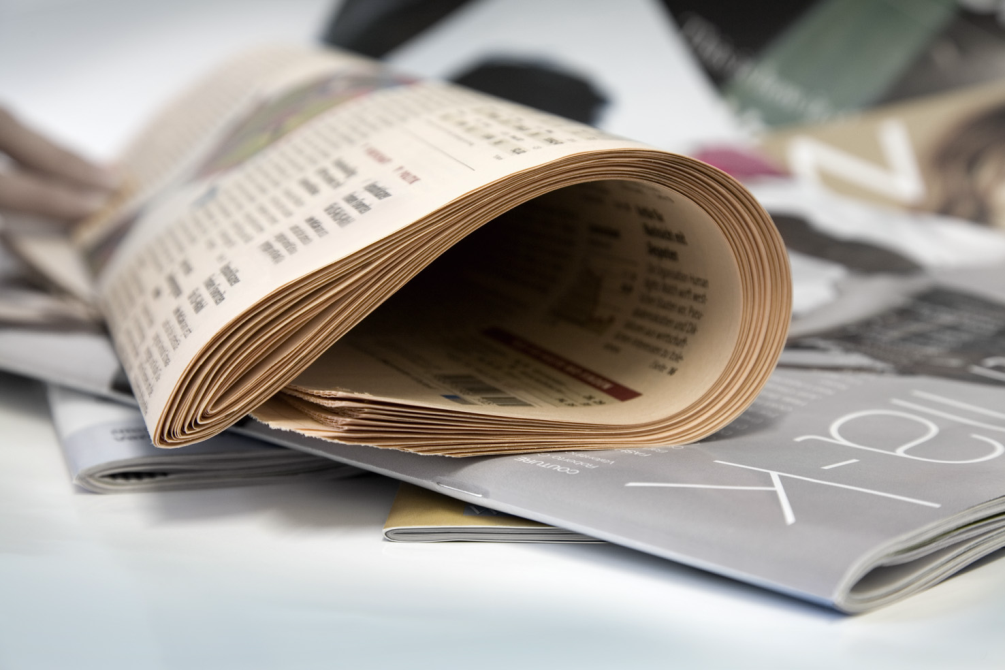 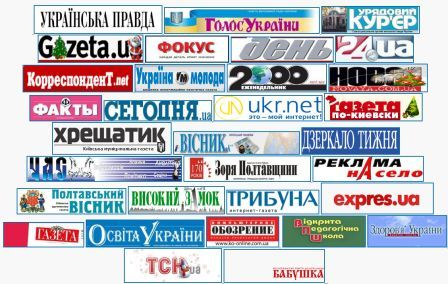 Види ЗМІ
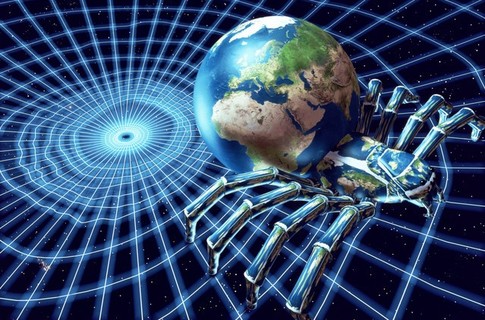 Недруковані засоби та способи передачі на відстань звукової або візуальної інформації (Інтернет, кіно, телебачення)
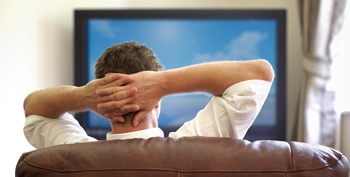 Характерні риси засобів масової інформації:
публічність (необмежене, не персоніфіковане коло споживачів);
наявність спеціальних технічних засобів;
непряма, розділена в просторі та часі взаємодія комунікаційних партнерів;
непостійний характер аудиторії;
переважна одно спрямованість впливу від комунікатора до реципієнта.
Найбільш масовий і сильний політичний вплив на суспільство мають аудіовізуальні засоби масової інформації, насамперед телебачення. Думку про першість телебачення за ступенем охоплення населення України підтверджують результати опитування "Української маркетингової групи".
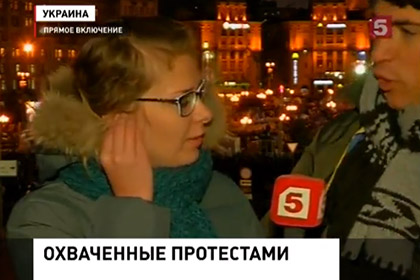 Функції засобів масової інформації. Сере) найважливіших функцій виділимо такі:
інформаційна функція - отримання і розповсюдження відомостей про найбільш важливі для громадян і органів влади події. На основі отриманої інформації формується громадська думка про діяльність органів влади, об'єднань громадян, політичних лідерів тощо;
освітня функція - донесення до громадян певних знань дозволяє адекватно оцінювати, упорядковувати відомості, отримані з різних джерел, правильно орієнтуватися у суперечливому потоці інформації;
функція соціалізації - засвоєння людиною політичних норм, цінностей, зразків поведінки дозволяє їй адаптуватися до соціальної дійсності;
функція критики і контролю. Критика ЗМ1 характеризується необмеженістю свого об'єкта. Їх контрольна функція засновується на авторитеті громадської думки. ЗМ1 не можуть застосовувати санкцій до правопорушників, але вони дають юридичну та моральну оцінку подій і осіб. У демократичному суспільстві у здійсненні контрольних функцій ЗМ1 опираються як на громадську думку, так і на закон;
мобілізаційна функція проявляється у спонуканні людей до певних політичних дій чи до соціальної бездіяльності;
оперативна функція - обслуговування ЗМІ політики певних об'єднань громадян.
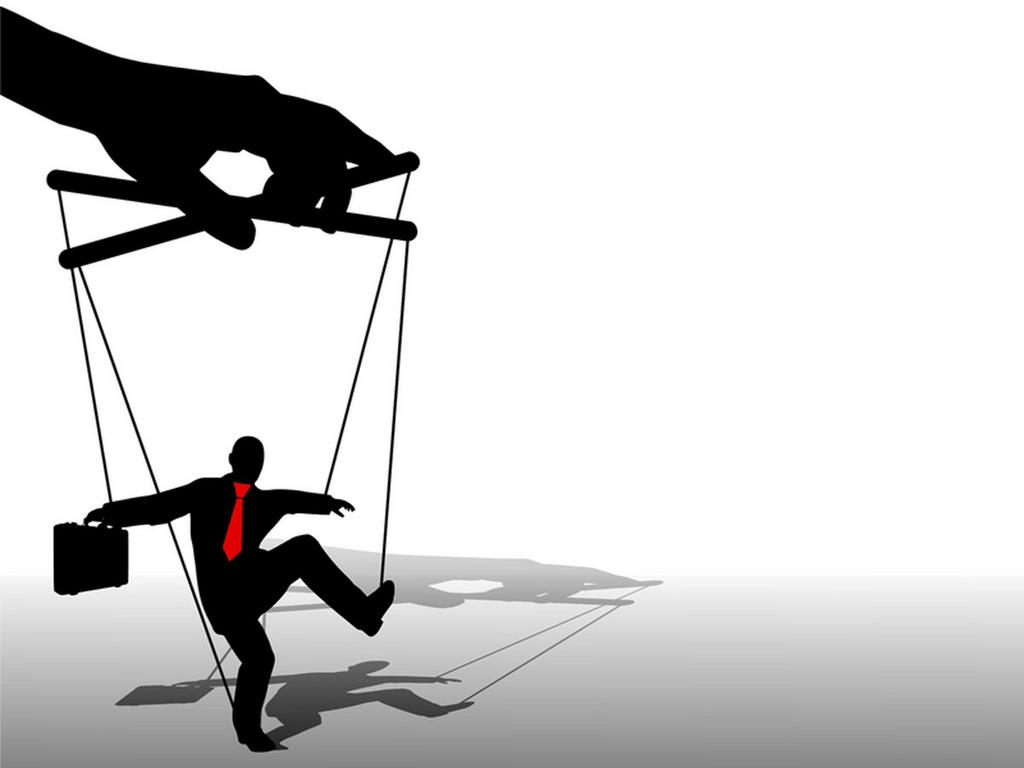 Під поняттям "політичне маніпулювання" розуміють приховане управління політичною свідомістю та поведінкою людей з метою примусити їх до дії (бездіяльності) всупереч власним інтересам.
Способи політичного маніпулювання:
пряма підтасовка фактів
замовчування невигідної інформації
розповсюдження брехні та наклепів
напівправда (висвітлення незначущих і замовчування важливих подій)
навішування ярликів для компрометації політиків чи політичних ідей
В усі часи "власть імущі" намагалися впливати на ЗМІ, керувати ними, у тому числі й з допомогою репресивних засобів. Спектр цих репресивних засобів дуже широкий: від заборони певних видань, закриття телерадіоканалів до державної цензури та переслідування журналістів за критику.
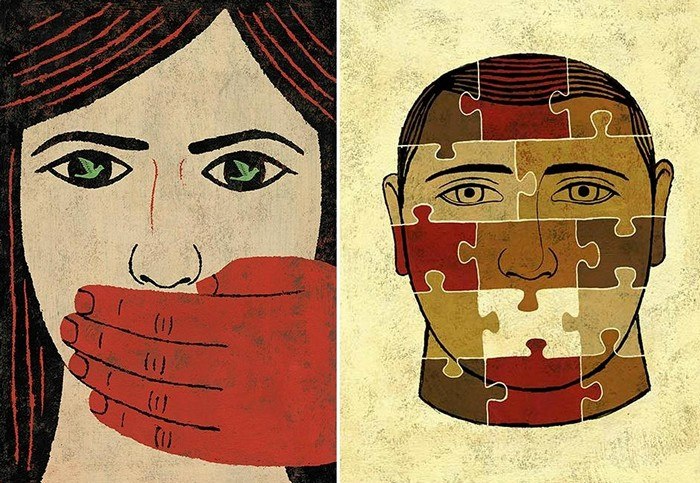 Цензура в ЗМІ
Це будь-яка вимога з боку органів державної влади або інших структур, спрямована допрацівника засобу масової інформації, узгоджувати певну інформацію перед її оприлюдненням, заборона її поширювати чи перешкоджання її тиражуванню.
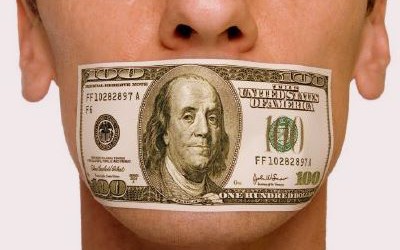 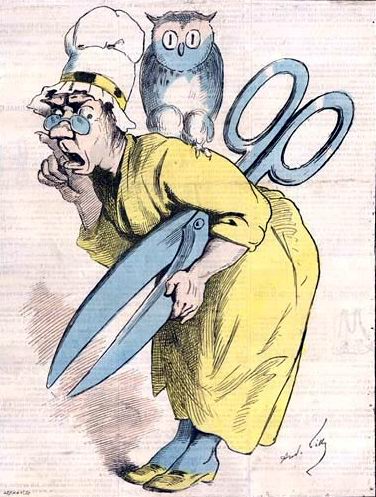 Таким чином, цензура в будь-якому разі є нічим іншим як методом захисту і контролю інформаційного простору з боку певних структур.
ЗМІ забезпечують можливість представникам різних суспільних груп публічно висловлювати свої думки, чітко формулювати і представляти громадській думці свої інтереси, шукати і об’єднувати однодумців. Доступ до ЗМІ – необхідна умова існування впливової опозиції, особливо при агресивному ставленні до неї з боку державних радіо і телебачення.
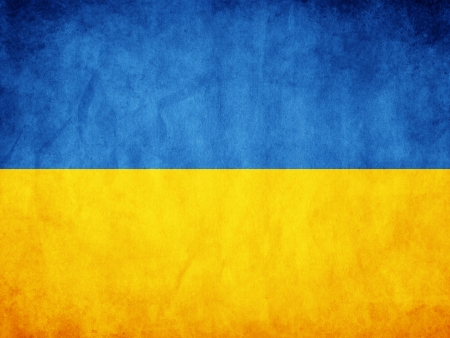 Але, все ж, вільне суспільство не може існувати без незалежних ЗМІ.
Демократія передбачає вільне обговорення в суспільстві найрізноманітніших питань і відкритий процес прийняття рішень, а тому вільний обмін думками, ідеями є надзвичайно важливим.